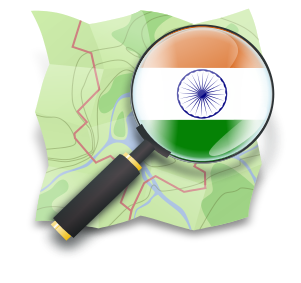 OSM India
Naveen Francis
OSM Volunteer (osm username : naveenpf)
Founding Member, OpendataKerala
Puzzle: 
1.How many districts in India are not connected with Indian Railways ?
2. Which are the taluks in Rajasthan without hospital ?
The Map
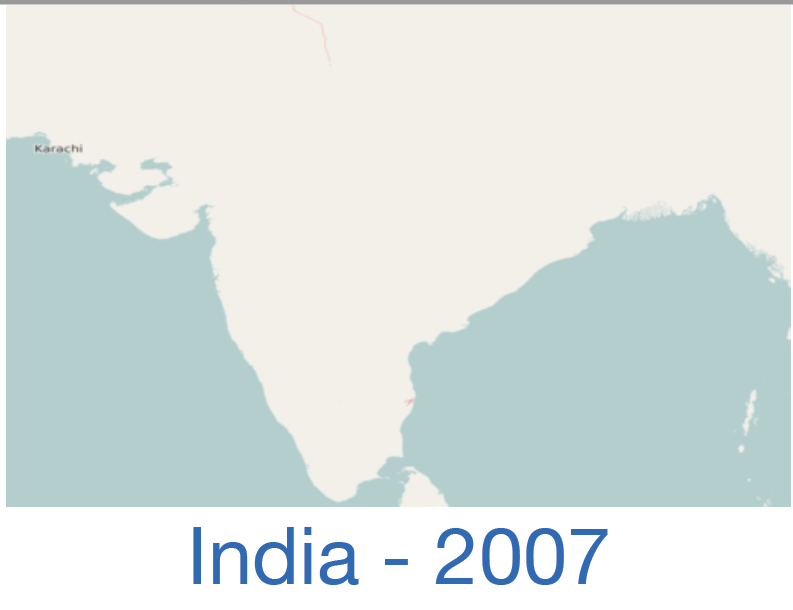 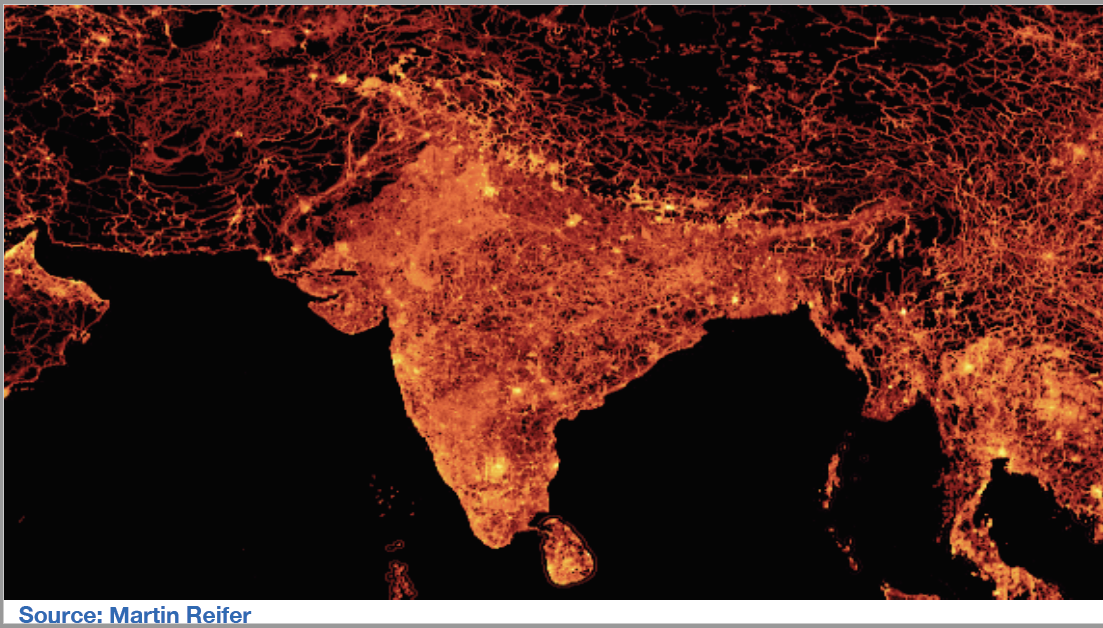 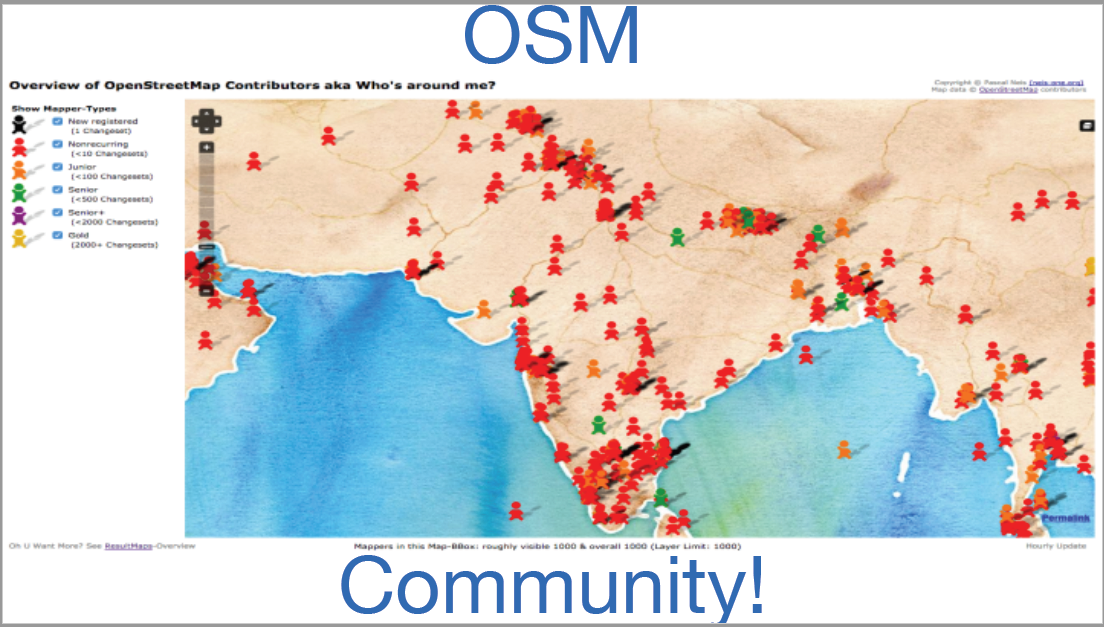 Districts in India
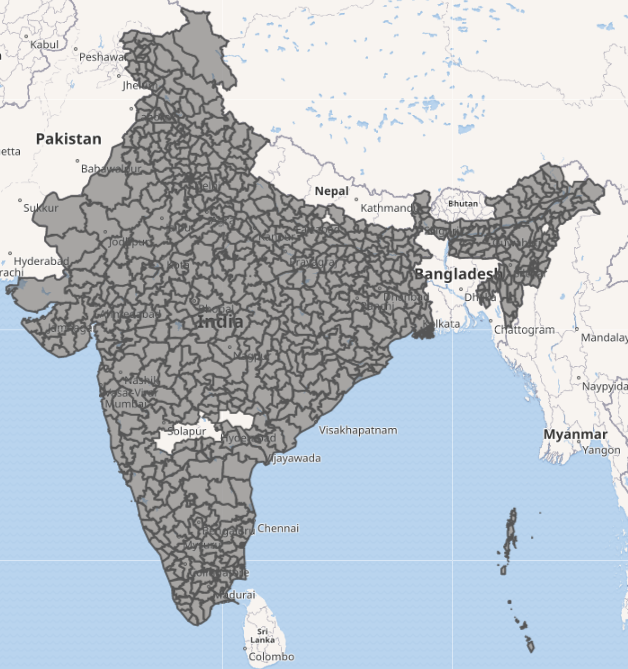 2024 → 785 districts, 
2011 → Census of India  640 
2001 → Census of India  593
https://wiki.openstreetmap.org/wiki/Districts_in_India
Sub-Districts in India
7129  taluks 
6490 mapped till now
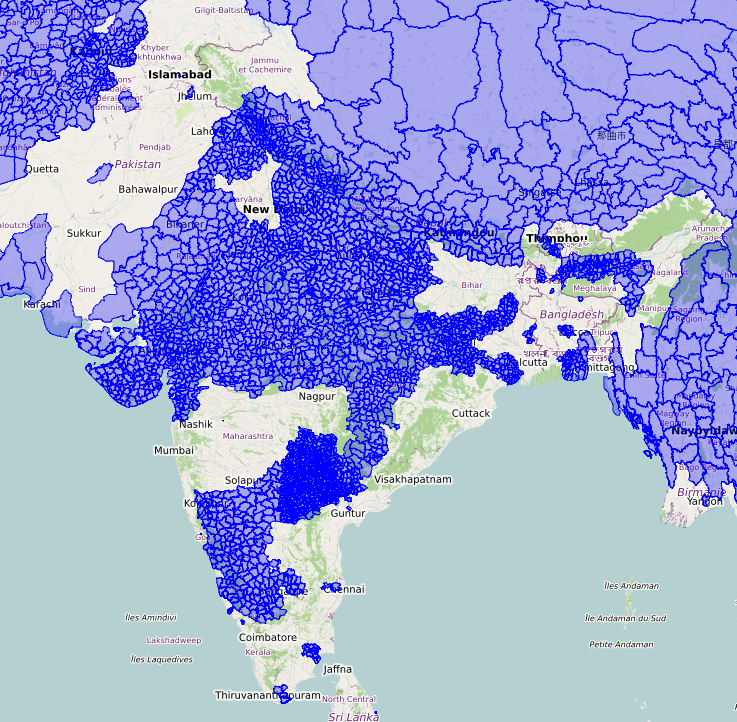 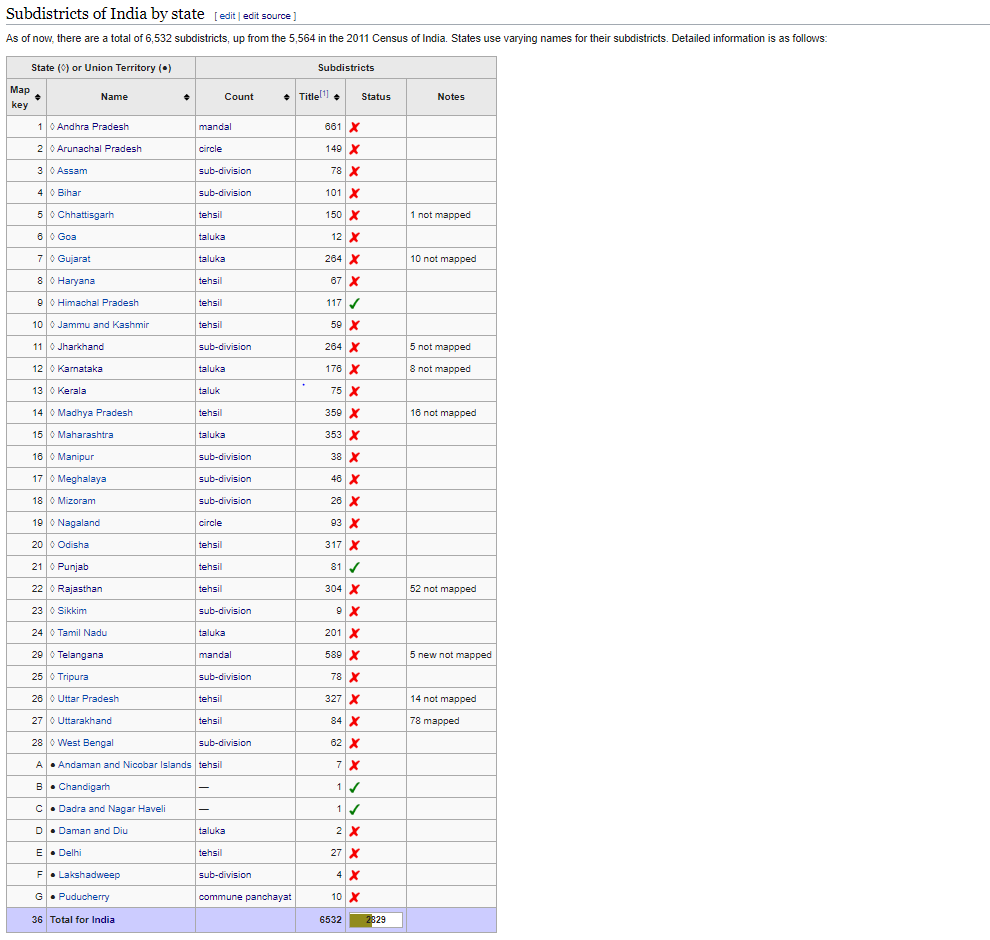 https://wiki.openstreetmap.org/wiki/Subdistricts_in_India
National Highway Mapping
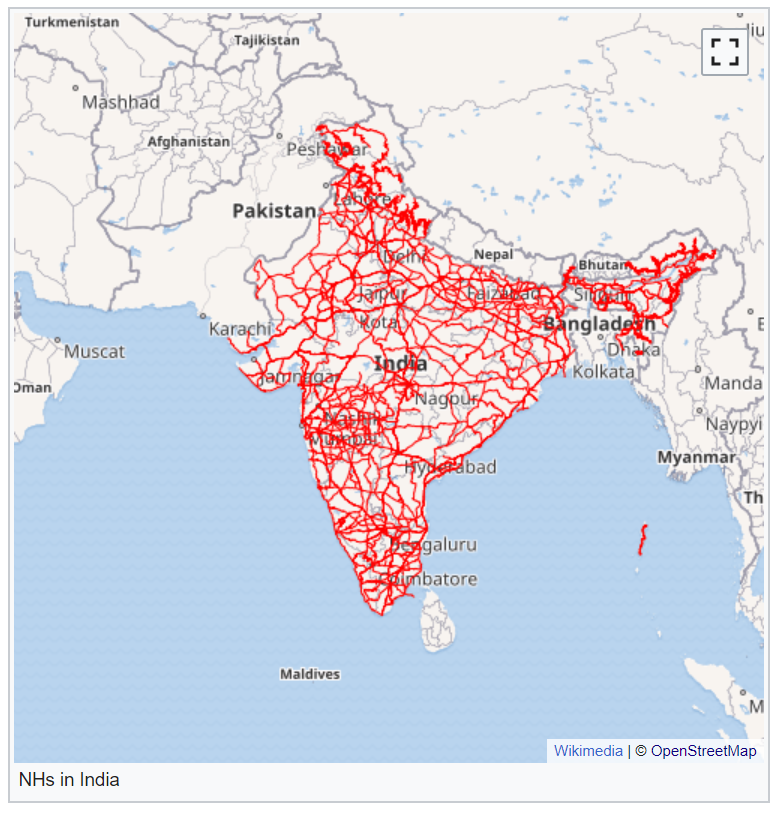 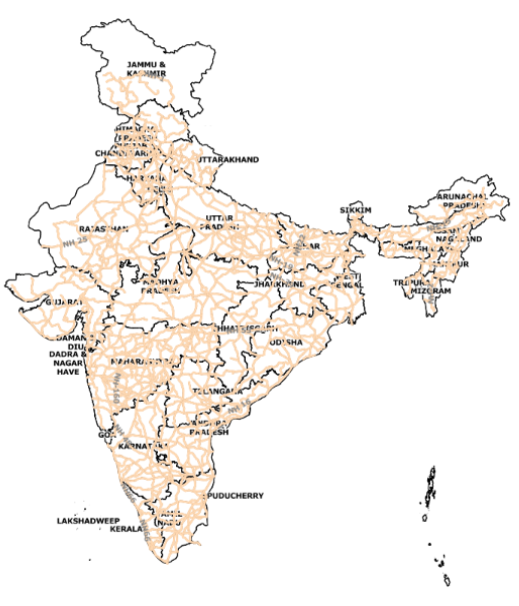 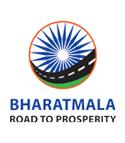 MORTH Website:- 1,44,995 km
In OSM               :- 1,36,023 km
https://wiki.openstreetmap.org/wiki/India/National_Highways_(statewise)
State Highway Mapping
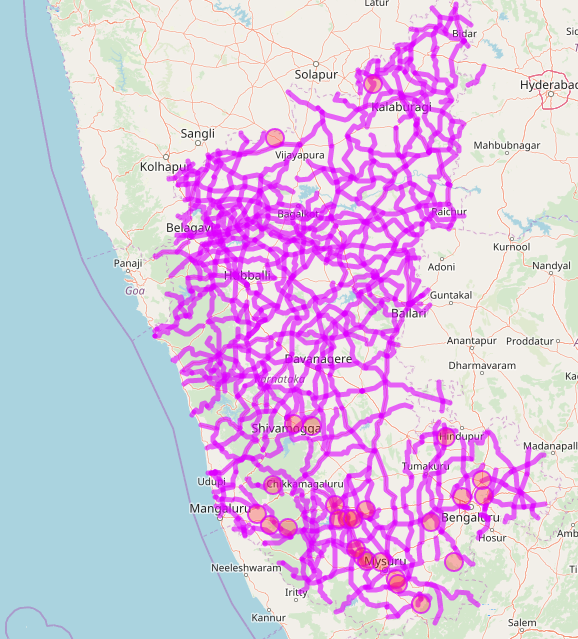 https://wiki.openstreetmap.org/wiki/India/Roads#State_highways
Water resources
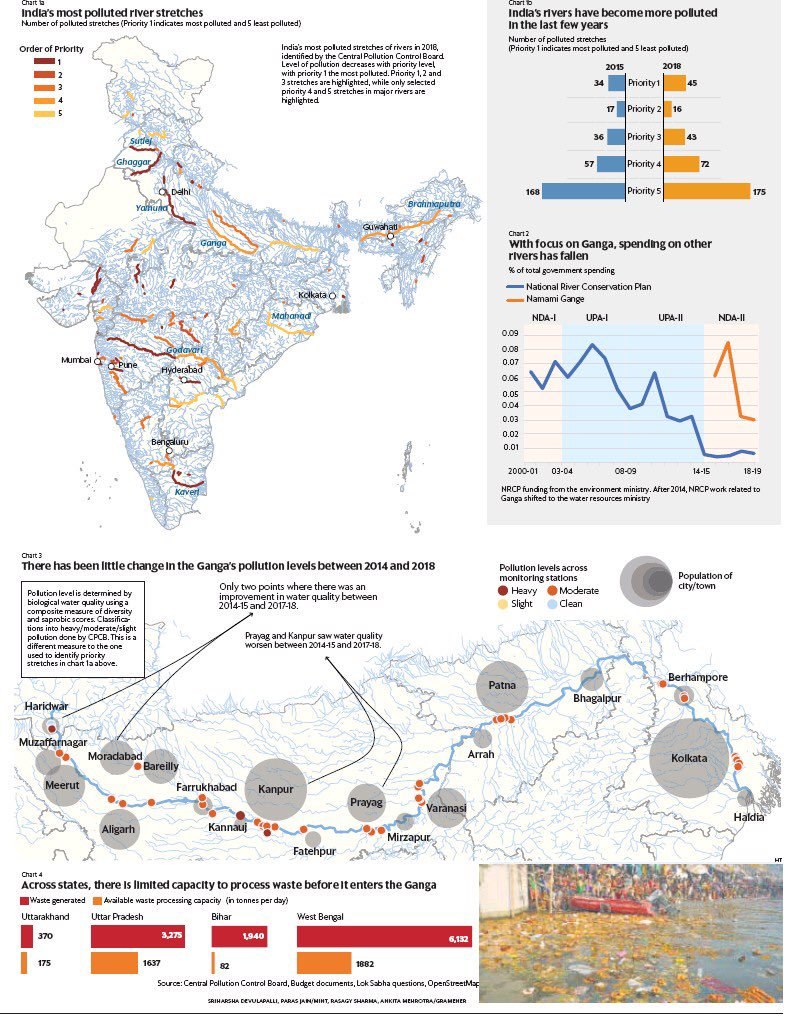 National Parks in India
104 national parks 
IUCN category II protected areas
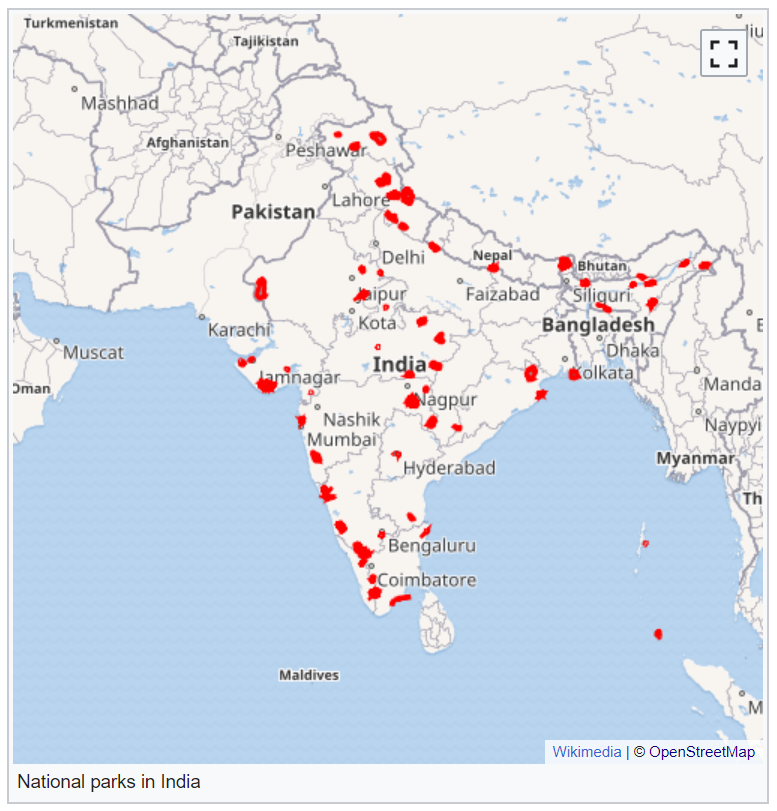 https://en.wikipedia.org/wiki/List_of_national_parks_of_India
Wildlife sanctuaries in India
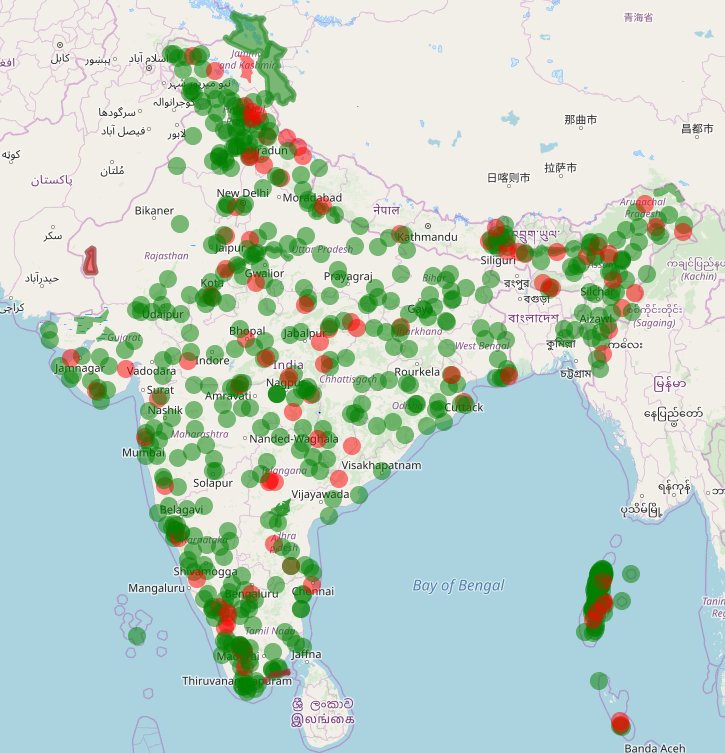 • IUCN category IV protected
 areas
 543 wildlife sanctuaries 
referred to as wildlife 
sanctuaries category IV 
protected areas.
https://en.wikipedia.org/wiki/List_of_national_parks_of_India
Map internationalization
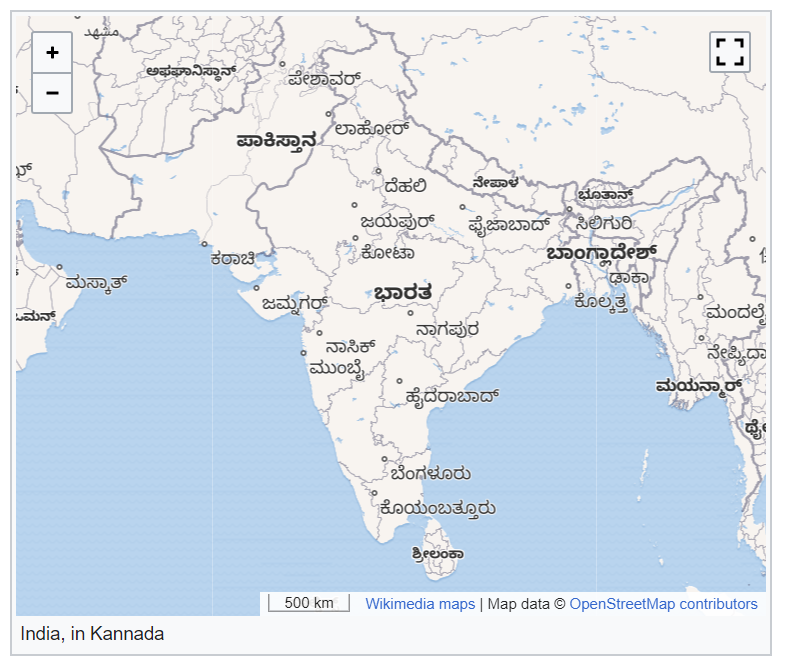 <mapframe latitude="21" longitude="78" zoom="5" text="India, in Hindi" zoom="4" width="500" height="400" align="left" lang="hi" />
276 Wikipedias !!!
Wikimedia Maps
OSM powers WMF’s Kartotherian map tile service, which is used by the Kartographer MediaWiki extension and almost all other interactive maps on Wikimedia projects.
Map internationalization launched everywhere—and embedded maps now live on 276 Wikipedias
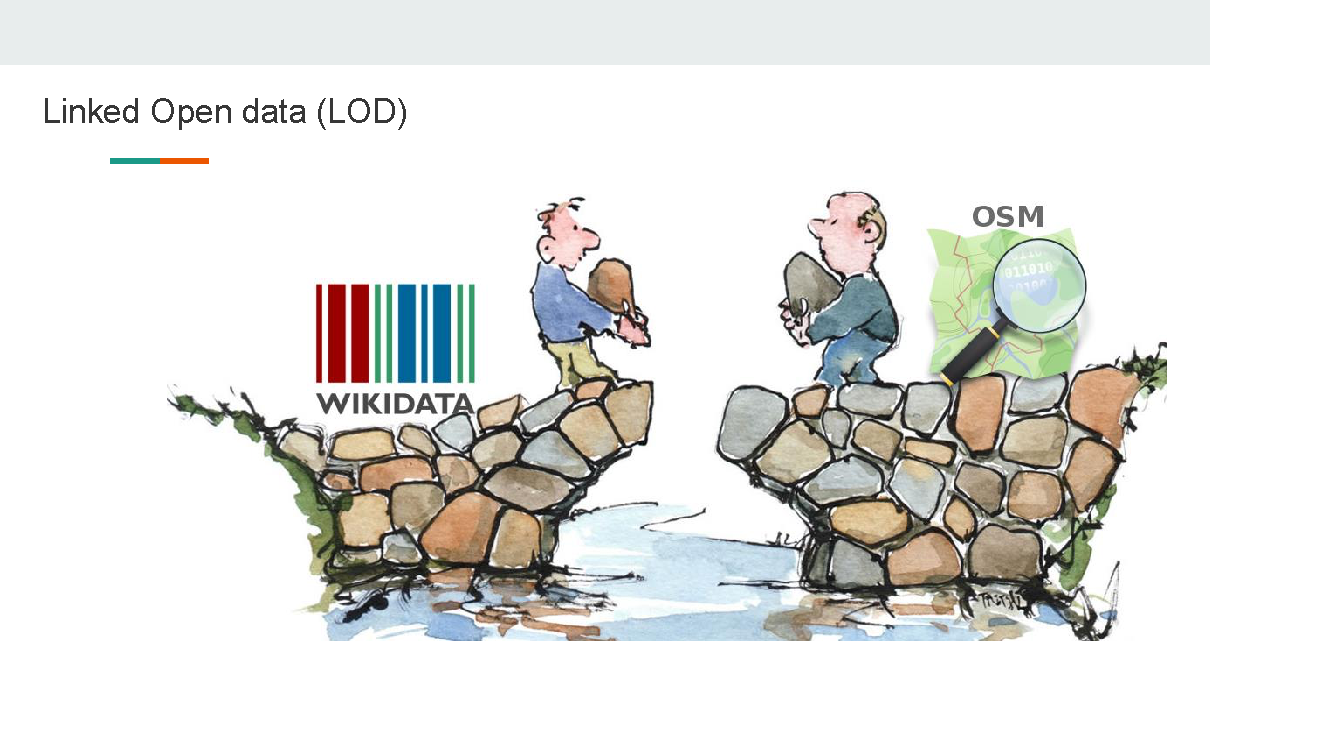 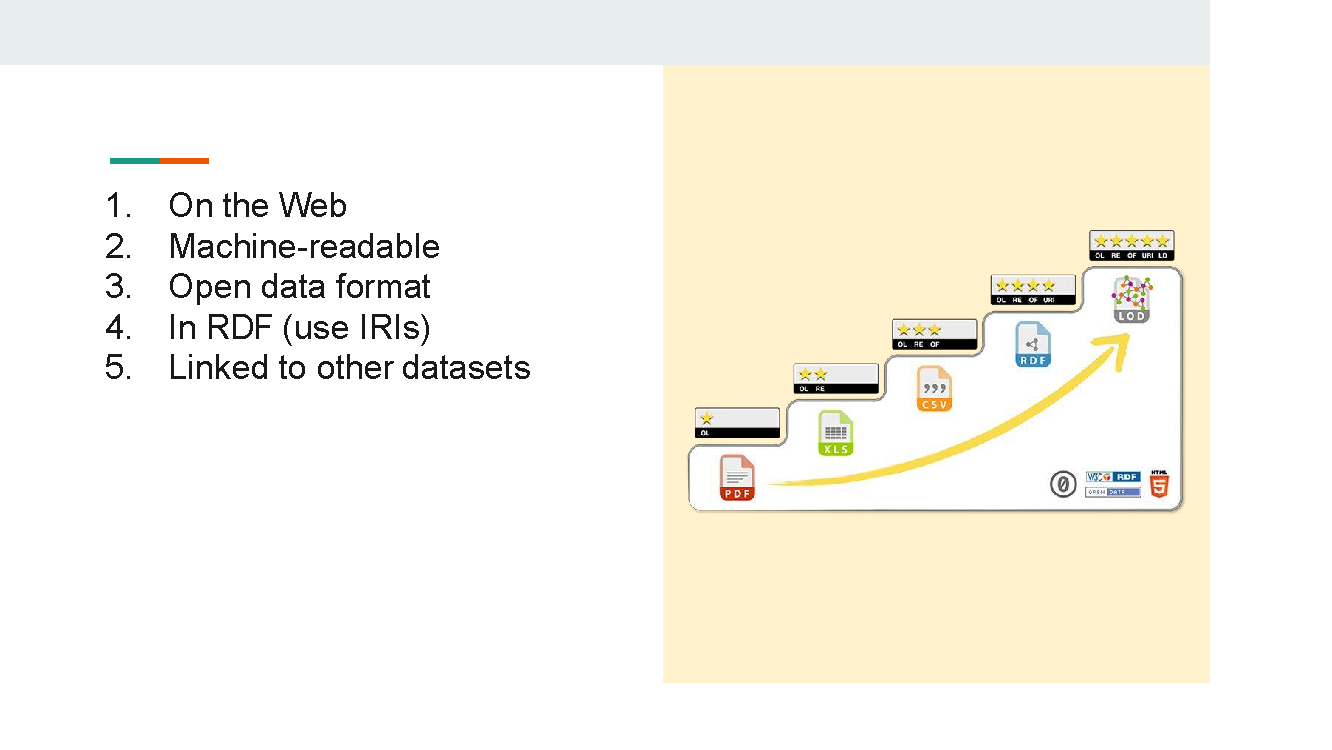 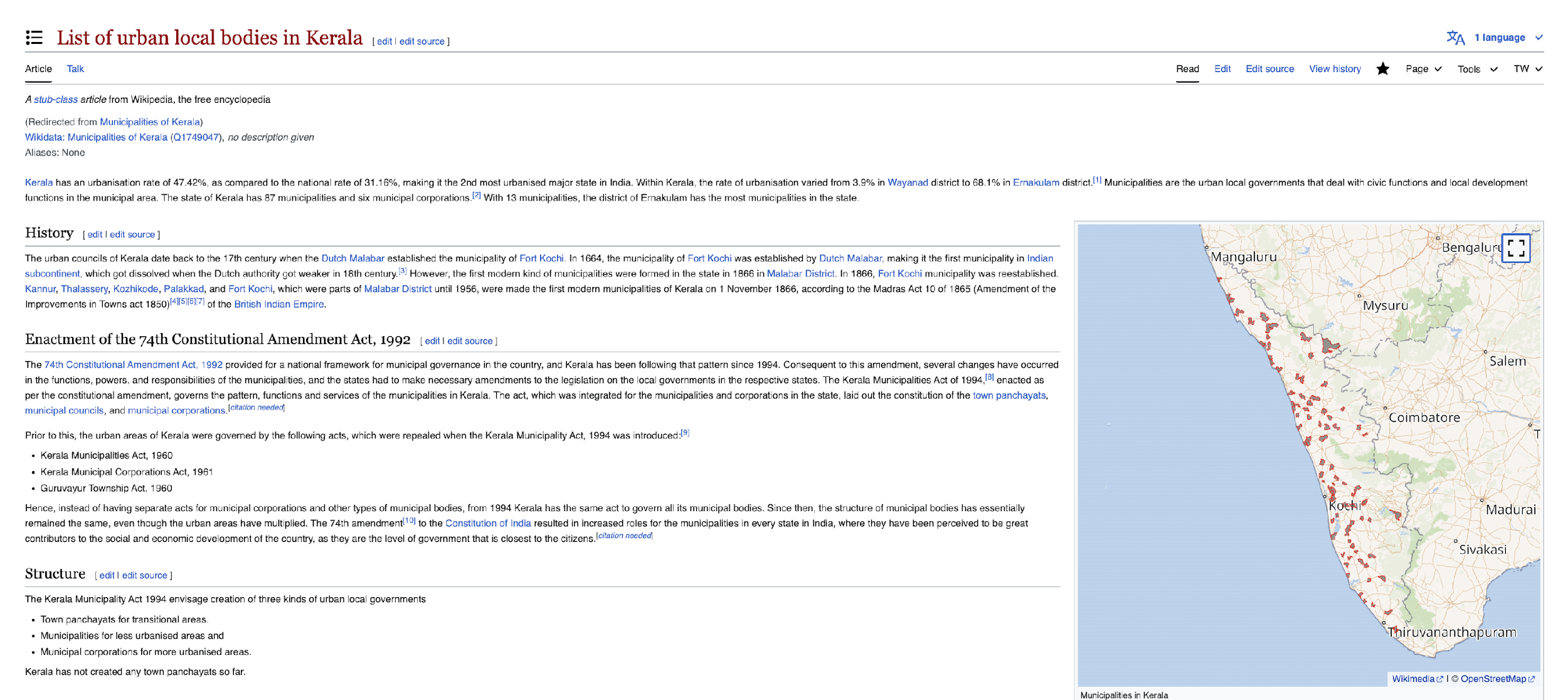 Health Facilities Import
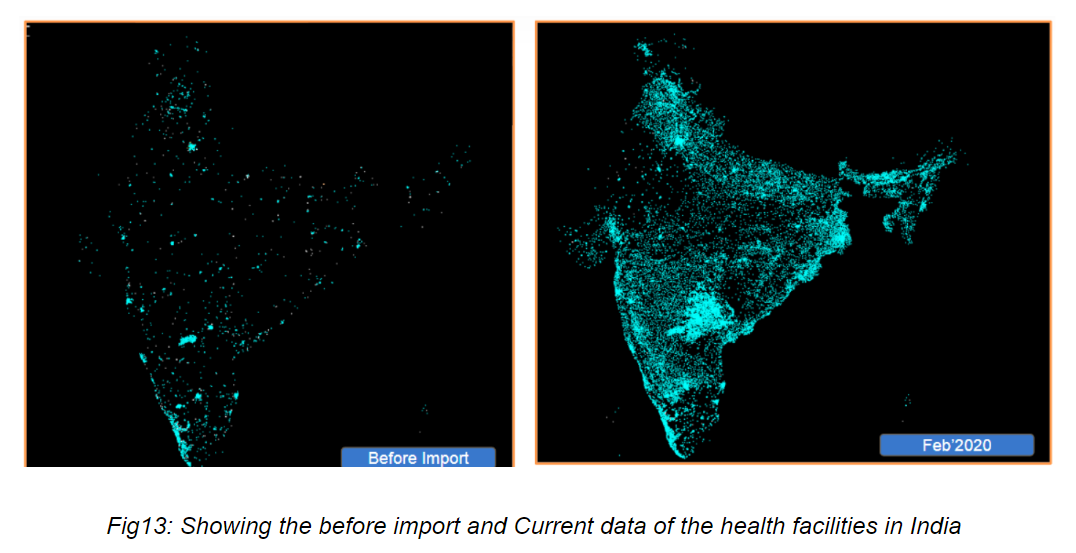 https://www.openstreetmap.org/user/OSM_RMSI/diary/392364
Challenges
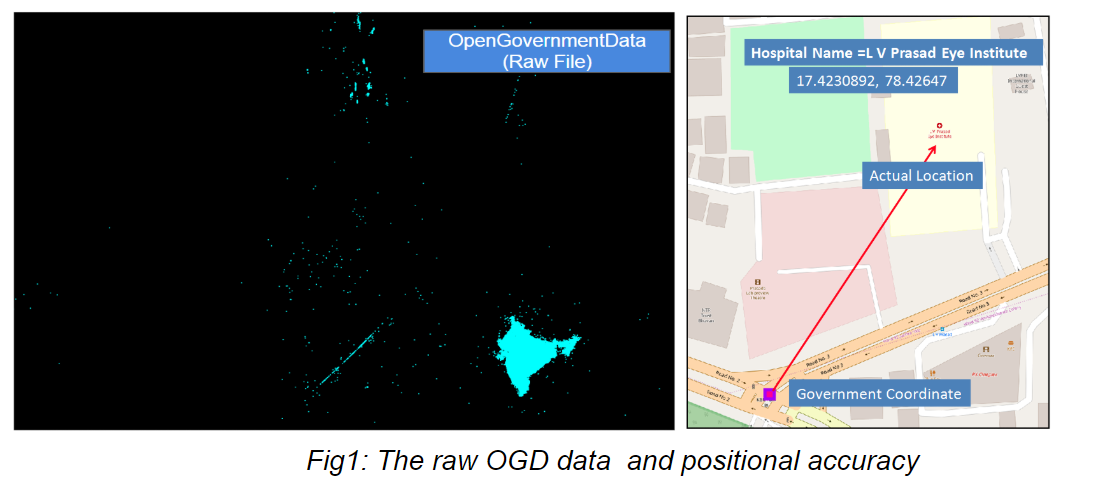 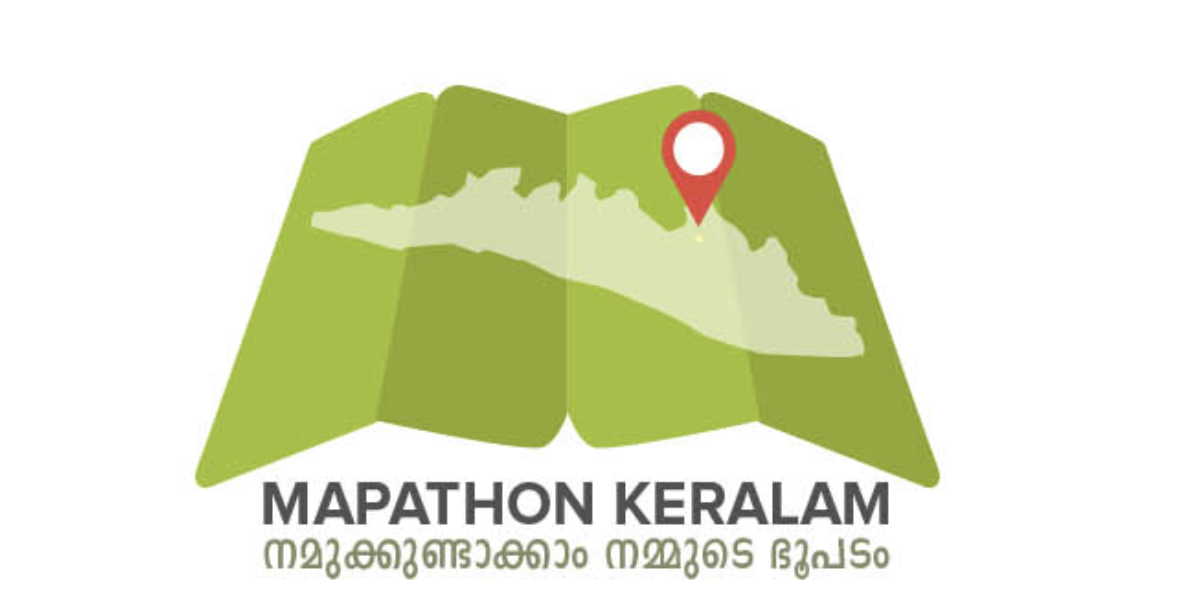 Mapathon Kerala
It is being coordinated by the Kerala State IT Mission, with the concept of Let Us Make Our Map.

Through the Mapathon Keralam, the Government of Kerala aims to create extensive local maps of Kerala including physical infrastructure natural resources and other information that are useful for planning and other developments. 

The project is being led by the Kerala State Spatial Data Infrastructure (KSDI) under the Kerala State IT Mission and supported by other institutions

OSM Kerala community members urgued the need of improvement of OSM data in Kerala post floods in 2018. 

Community members sumbitted the proposal to release important datasets in Opendata license.
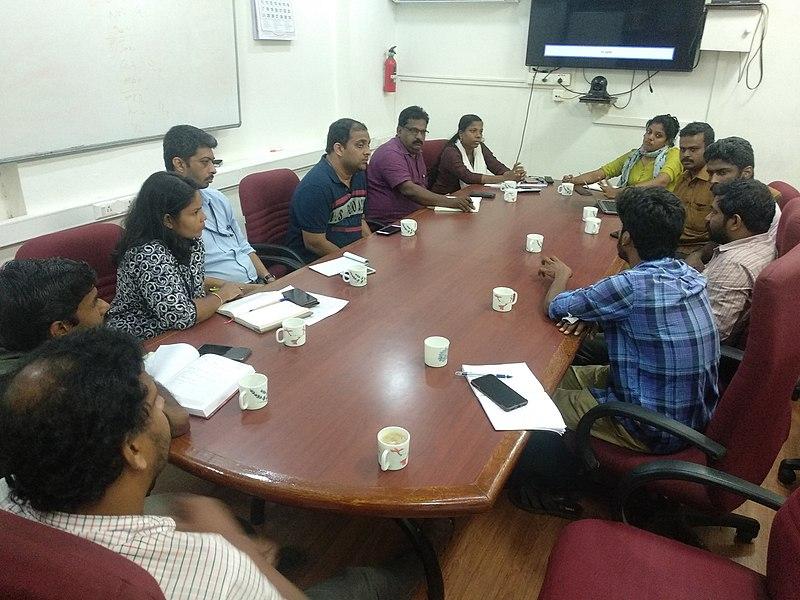 https://mapathonkeralam.in/
Mapathon Kerala
MAJOR ACTIVITIES
Trainings
Promotional Material Development
Technical Infrastructure Development
Training/ Workshops
Recognitions and rewards
Pilot Projects
Panchayath Mapping sessions
Municipality Mapping sessions
Corporation Mapping sessions
Master Training for NSS – (109 Nos)  Geography/Geology Trainers - (128 Nos)  Government Departments – (517 Nos)  Other Trainer Training – (129 Nos)
NSS MK Campaign training – 7 Nos (1101 Nos)
Internship Training programs – (280 Nos)
Recent updates in OSM
+55,150 Buildings
+38,100 Km Stream/Rivers
+1308,000 Km Road
+94,800 Amenities
+10,600 Schools
+1,375 Quarries
+27,000 Ponds
+2,706 Akshaya Centers/Sub-centers
+950 Police Stations
+1,151 Public Health institutions
+5,500 New Mappers in OSM.
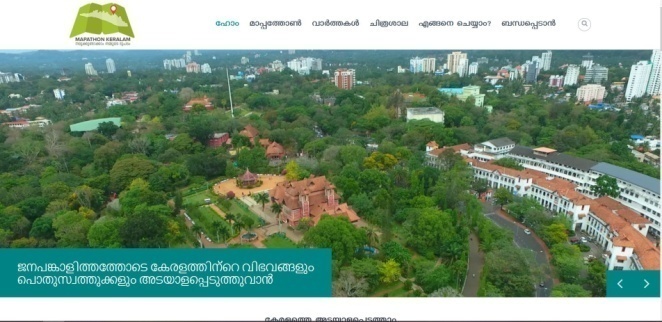 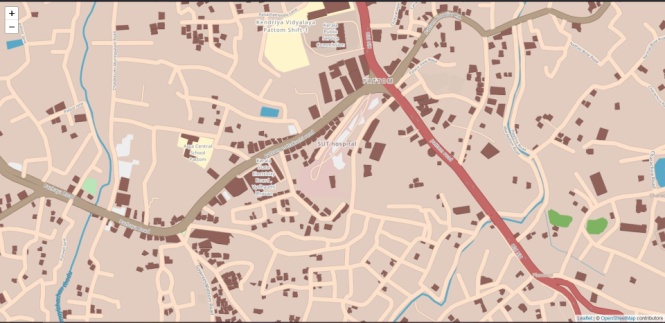 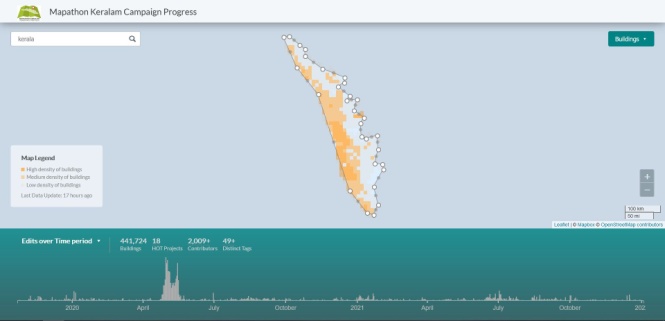 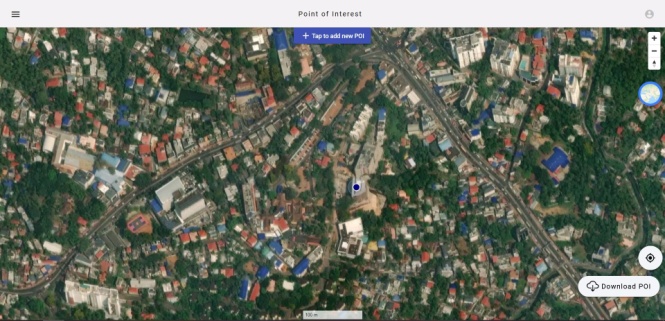 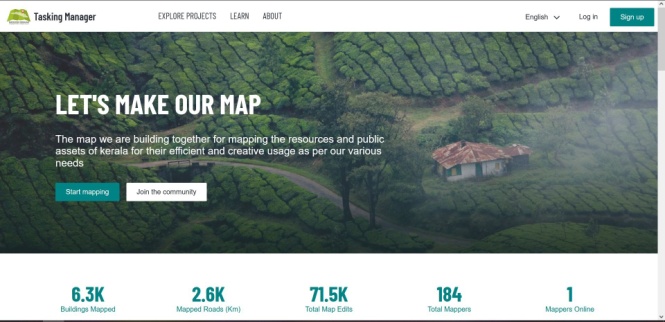 Mapathon Kerala - Major Tools Developed
Mapathon Keralam Webportal
Mapathon Keralam Tasking Manager
Mapathon Keralam Analytics -  Campaign  Progress Tracking System
Mapathon Keralam PoI Data Capture System
Geo-spatial Survey Application
Mapathon Keralam Leader Board
OpenStreetMap Tile Server
MK Webportal
OSM Tile Server
MK Analytics
MK PoI Mapper
MK Tasking Manager
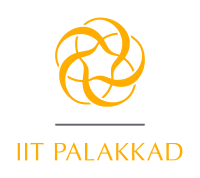 Pudussery Panchayat Mapping
Creation of selected geo-spatial open data set for Pudussery Grama Panchayat using Community Participatory Mapping
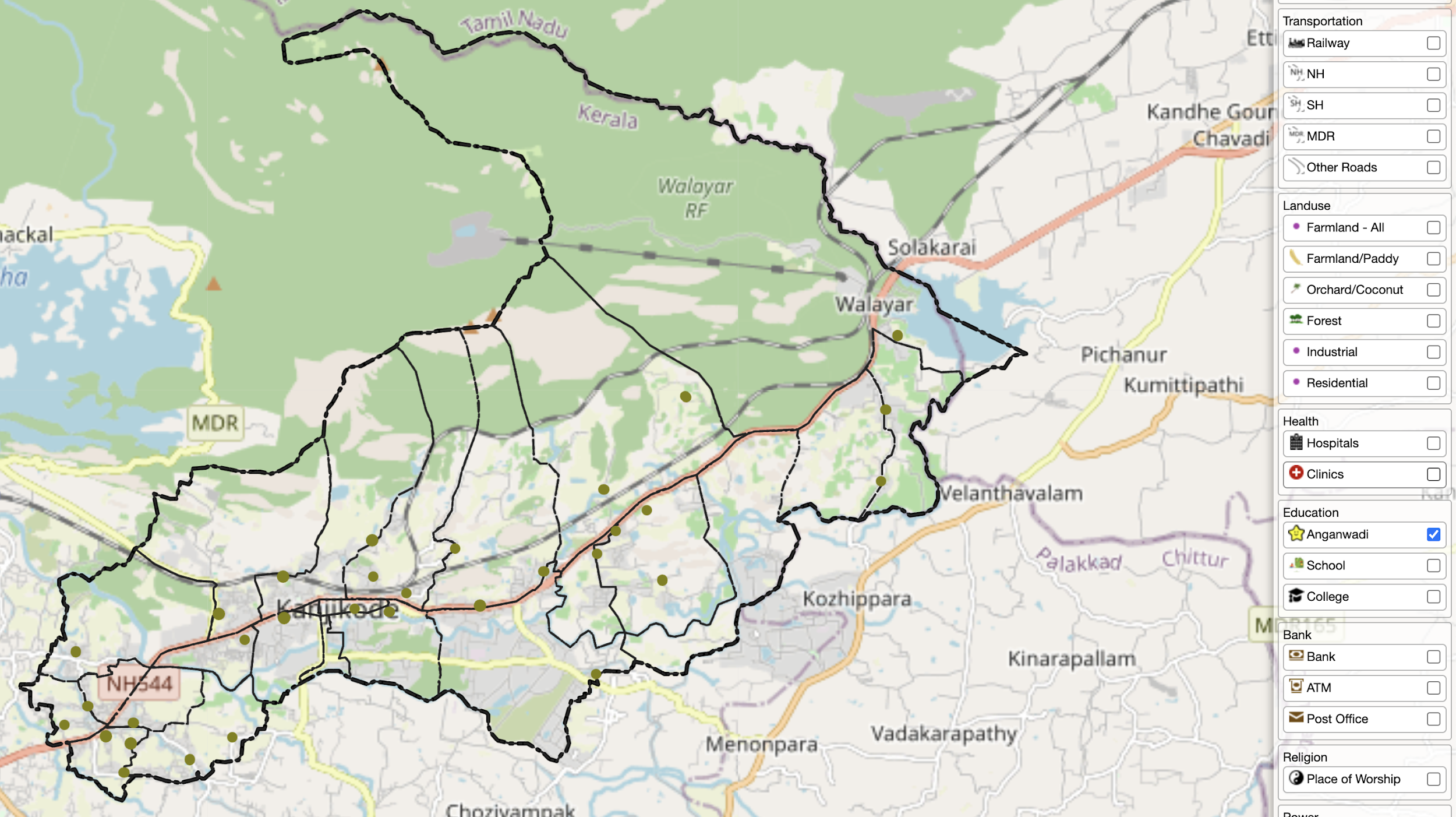 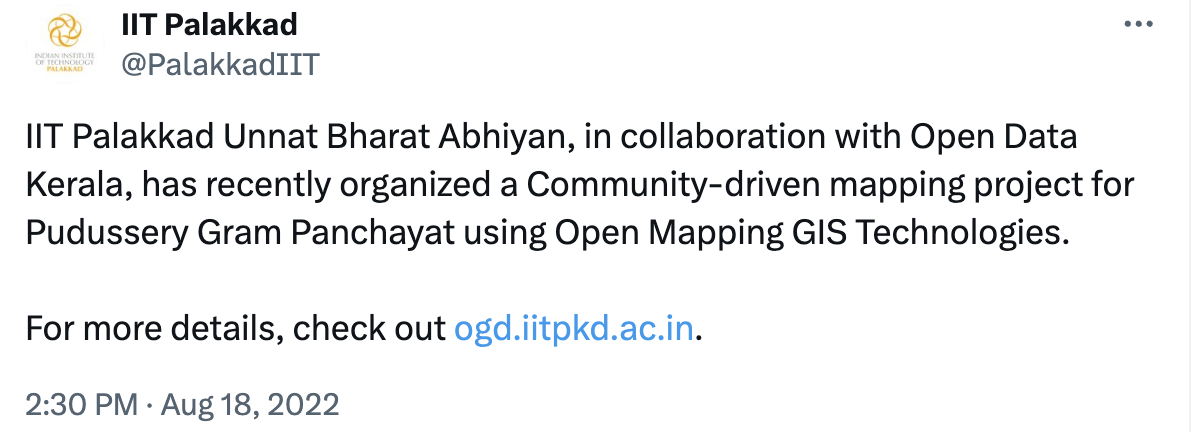 https://ogd.iitpkd.ac.in/pudussery/
Data used
Kerala Rescue – Flood 2018
Covid19Kerala
CoronaSafe Network
Kerala Local body elections 2020
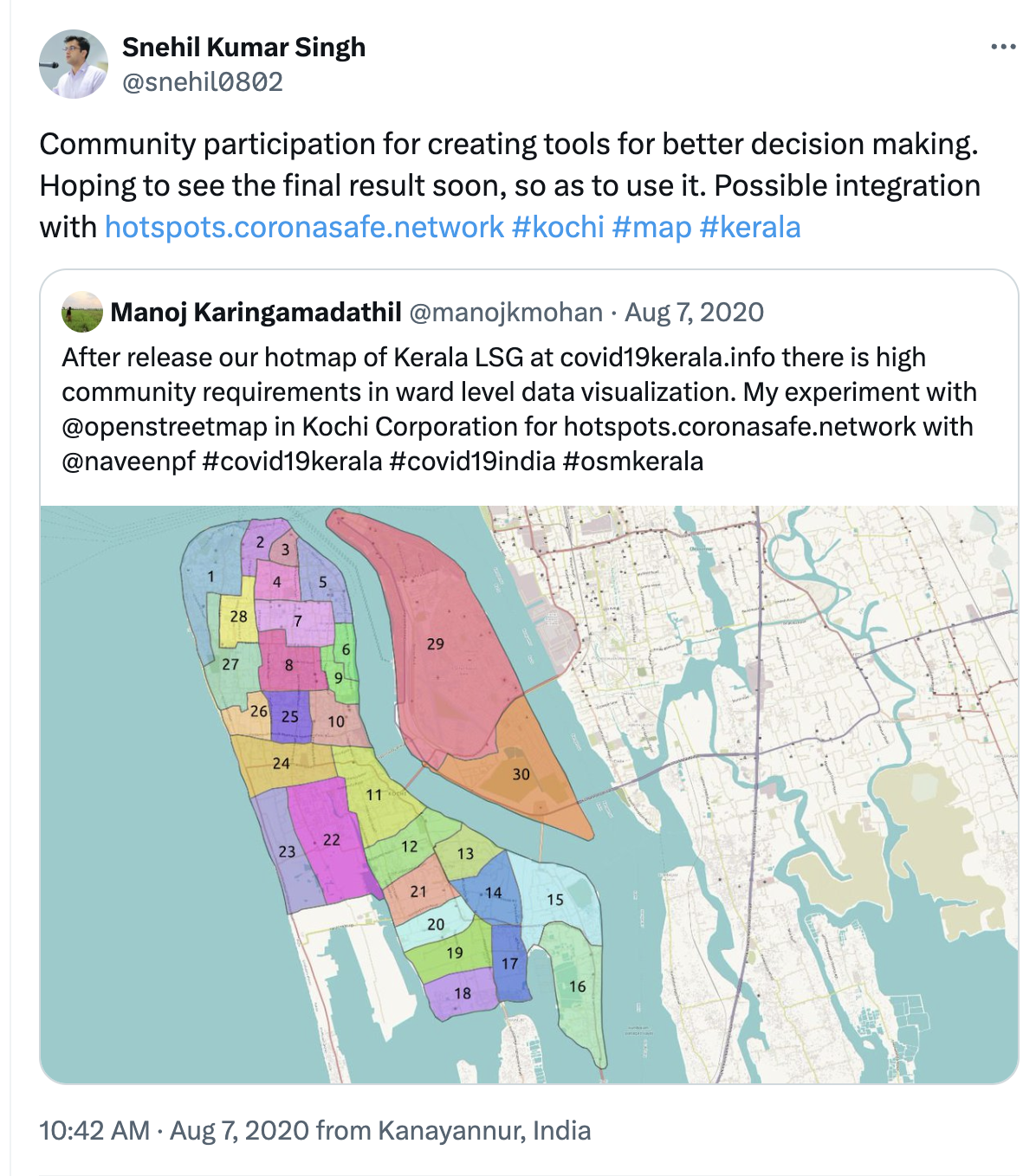 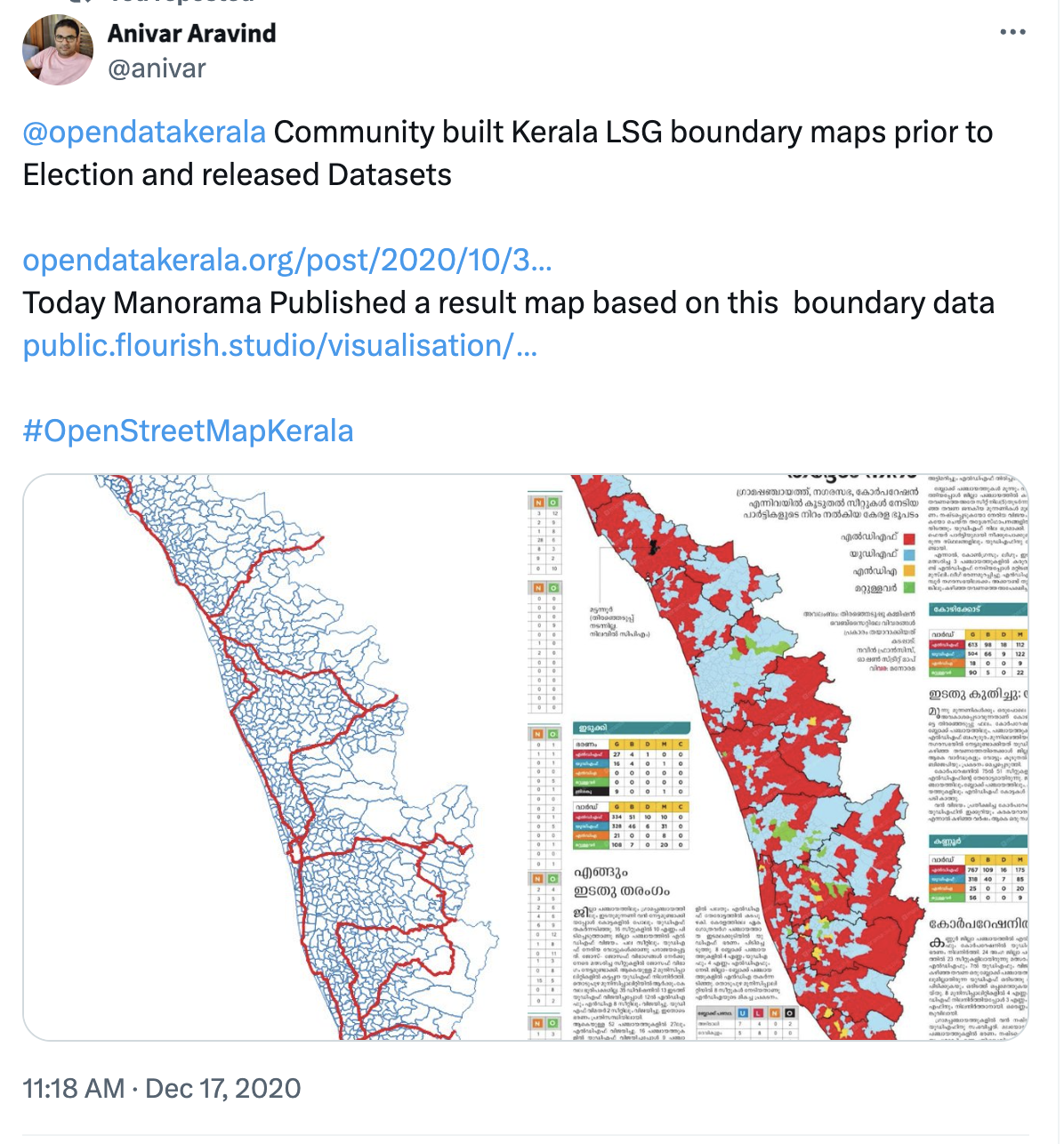 Companies working from India
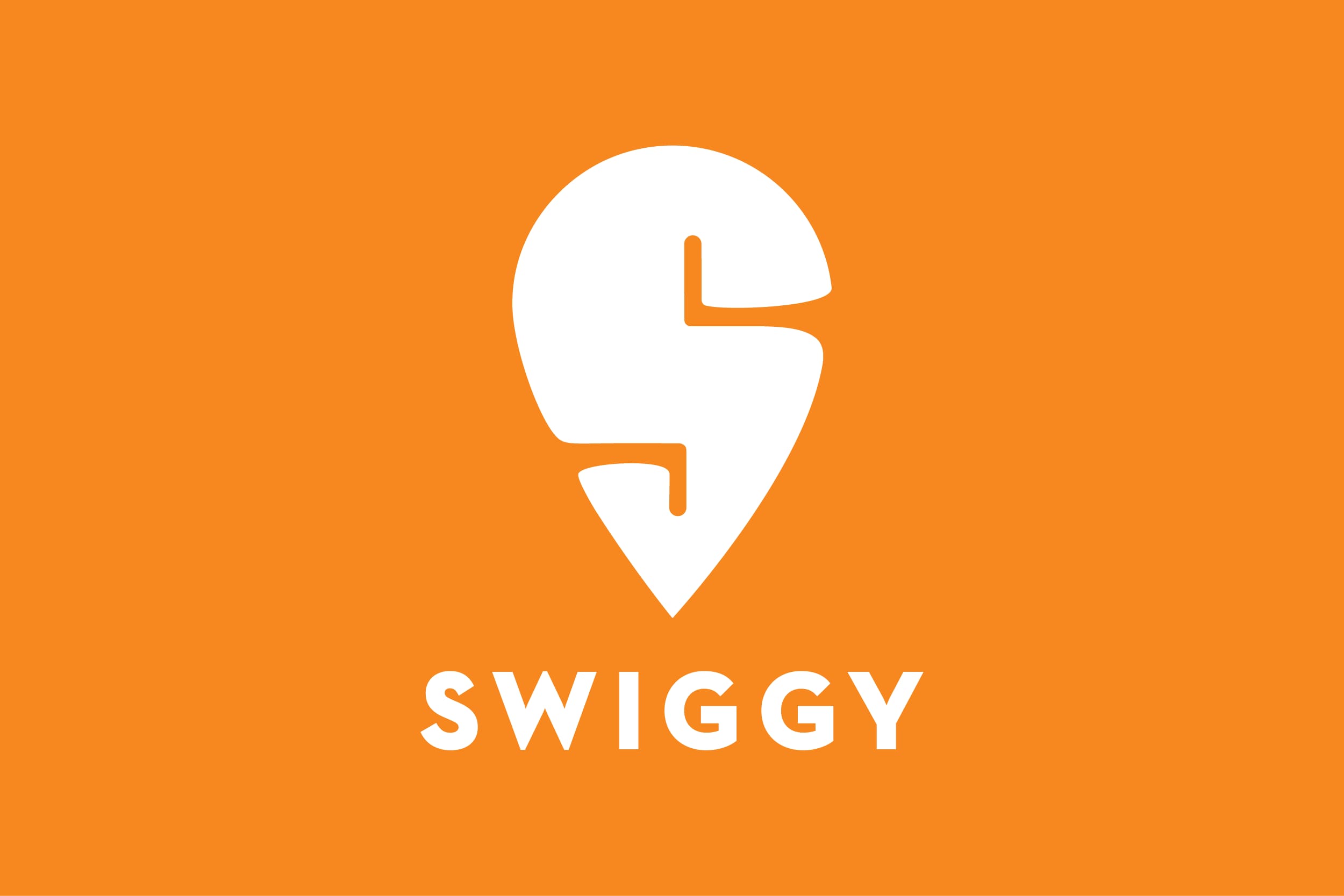 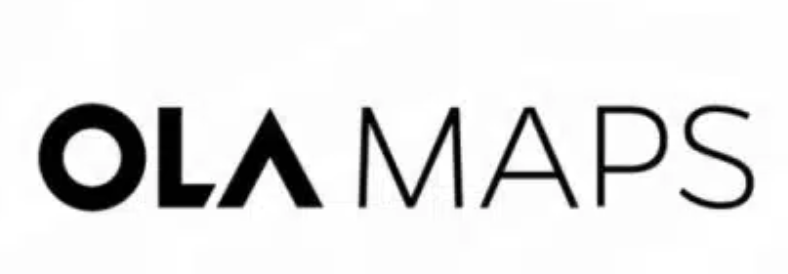 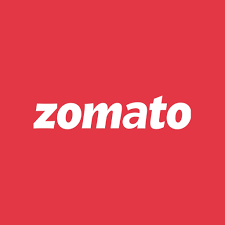 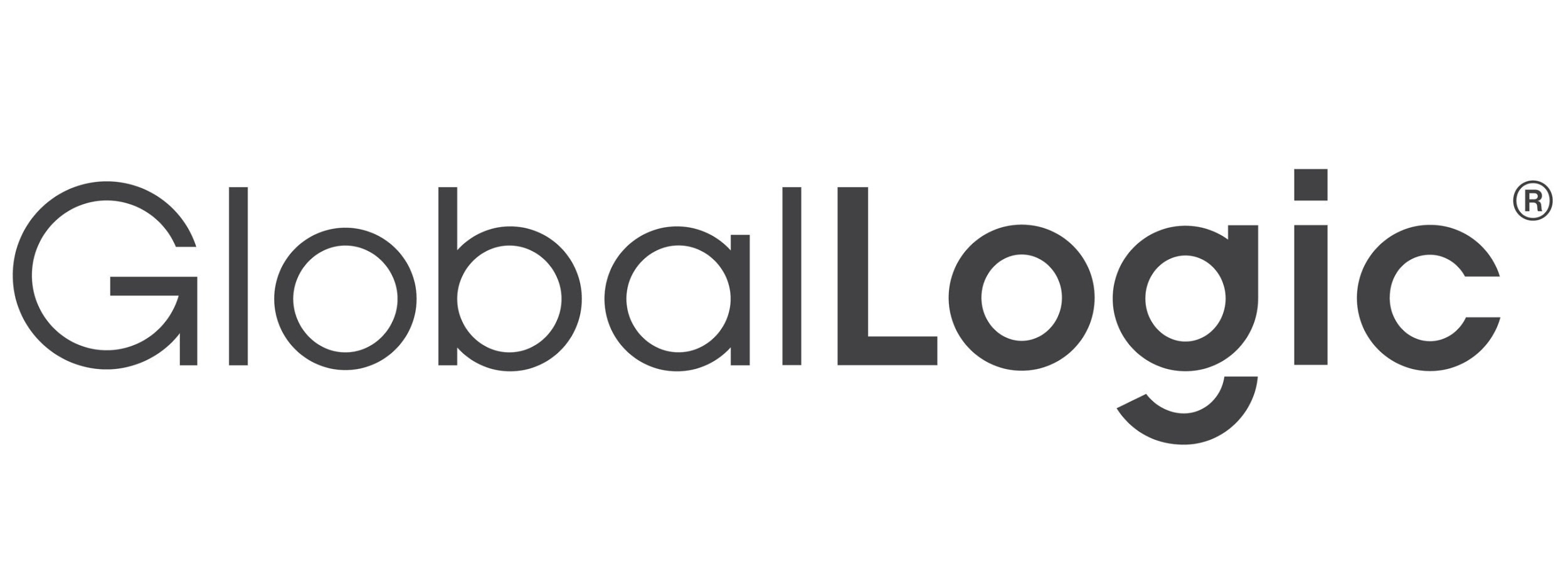 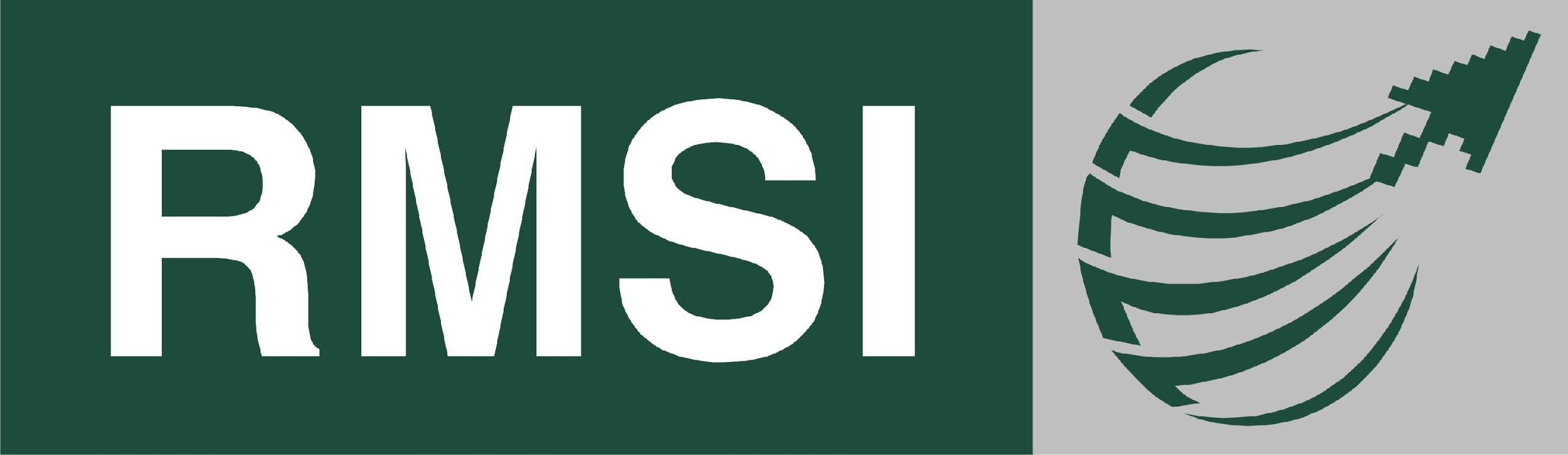 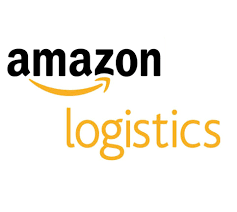 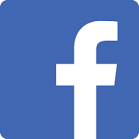 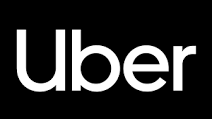 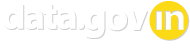 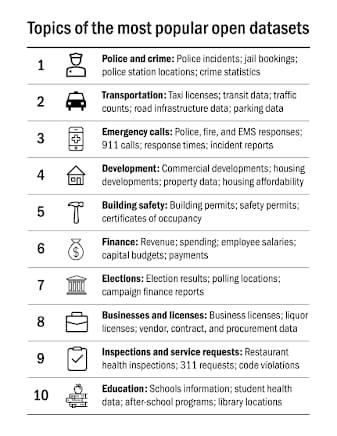 https://data.gov.in/
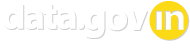 Admin Boundaries:- Districts,Taluk,Village
Political Boundaries:- Lokshaba Constituency, Assembly Constituency, Local Government Boundaries.
Schools Locations
PIN boundaries
Fire and Rescue station's locations
Police stations boundaries
Financial Insitutions – Banks, ATM location
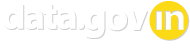 Building Opendata communities like datameet, opendatakerala.
Celebrating Opendata Day
Enaging Opendata Volunteers during disaster management and building resilient comunities.
Opendata State Ranking. 
Pushing state governments and local bodies to incorparate opendata policy.
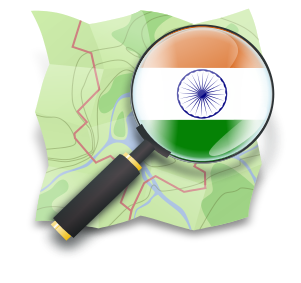 OSM India
Website:-  http://openstreetmap.in
Facebook:- OSM India Facebook group
Twitter:- https://twitter.com/osm_in 
Forum:- Indian OpenStreetMap Forum
Github:- https://github.com/osm-in  
Public Mailing List:- https://lists.openstreetmap.org/pipermail/talk-in/
Thank you
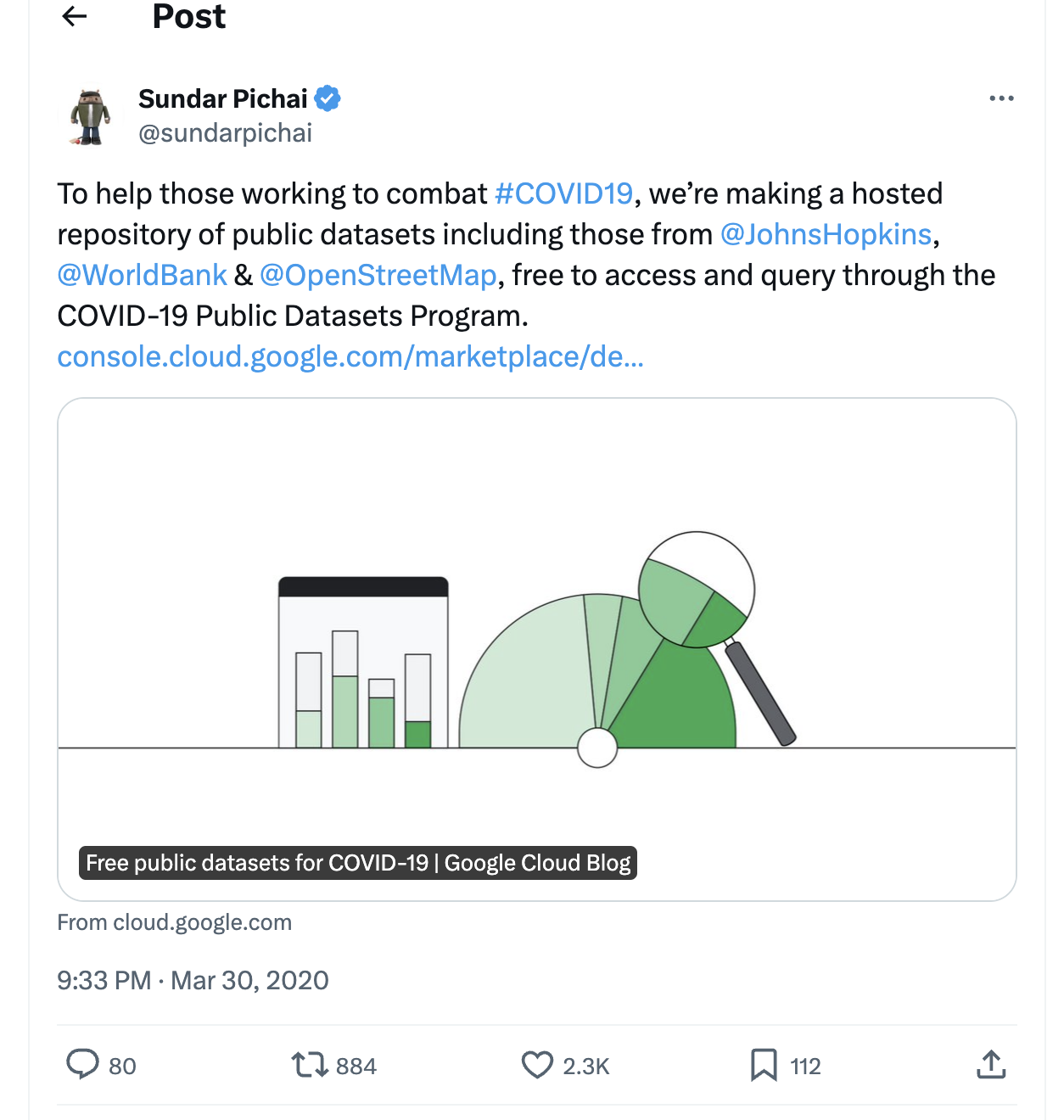 Puzzle Answers
Taluks in India without hospital - https://overpass-turbo.eu/s/Xe5
How many districts in India are not connected with Indian Railways? - https://overpass-turbo.eu/s/Xg4
Open Government Data Platform Data Users’ Workshop 
26th July 2024 
Indian Habitat Centre, New Delhi
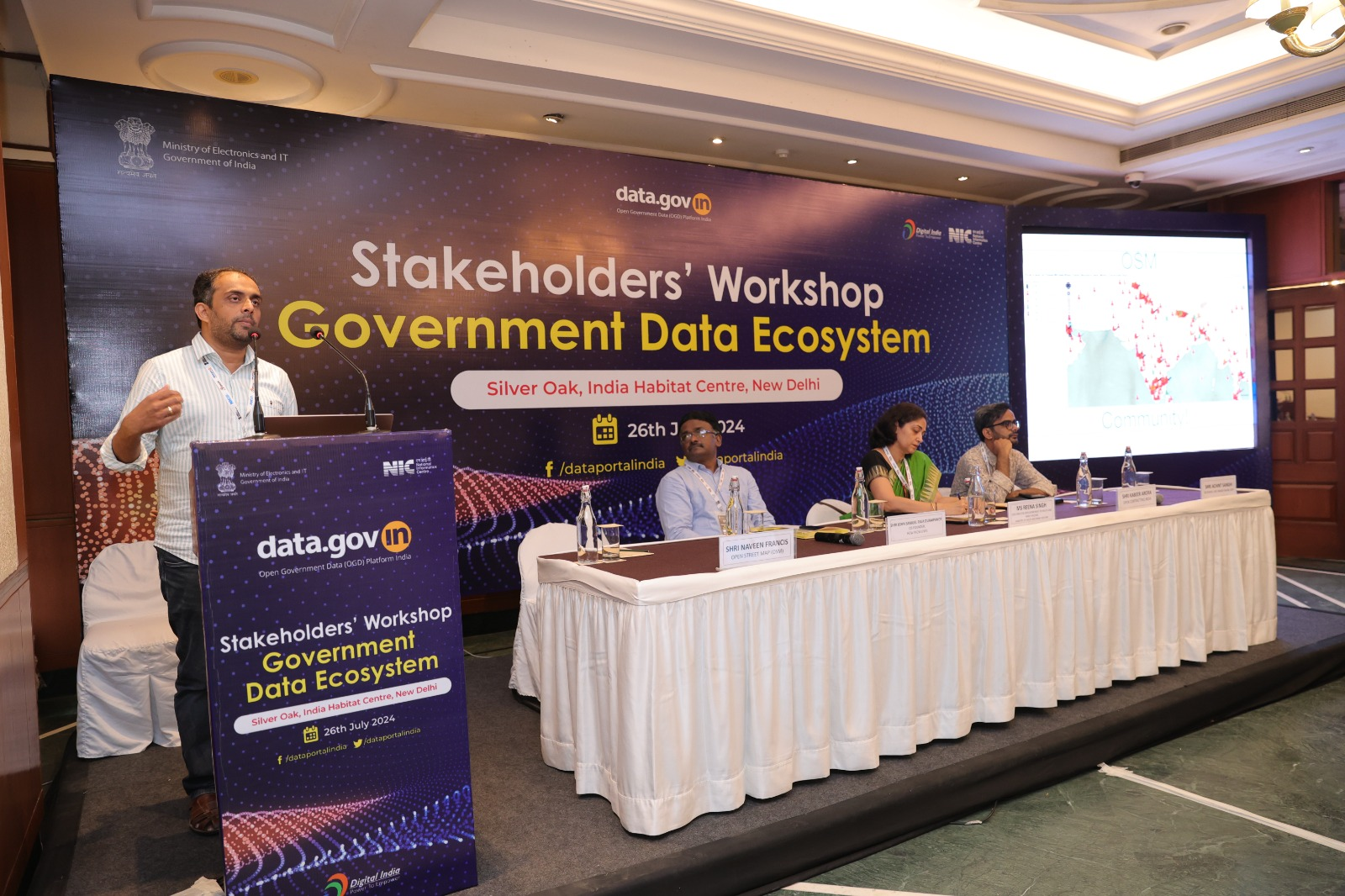 Open Government Data Platform Data Users’ Workshop 
26th July 2024 
Indian Habitat Centre, New Delhi
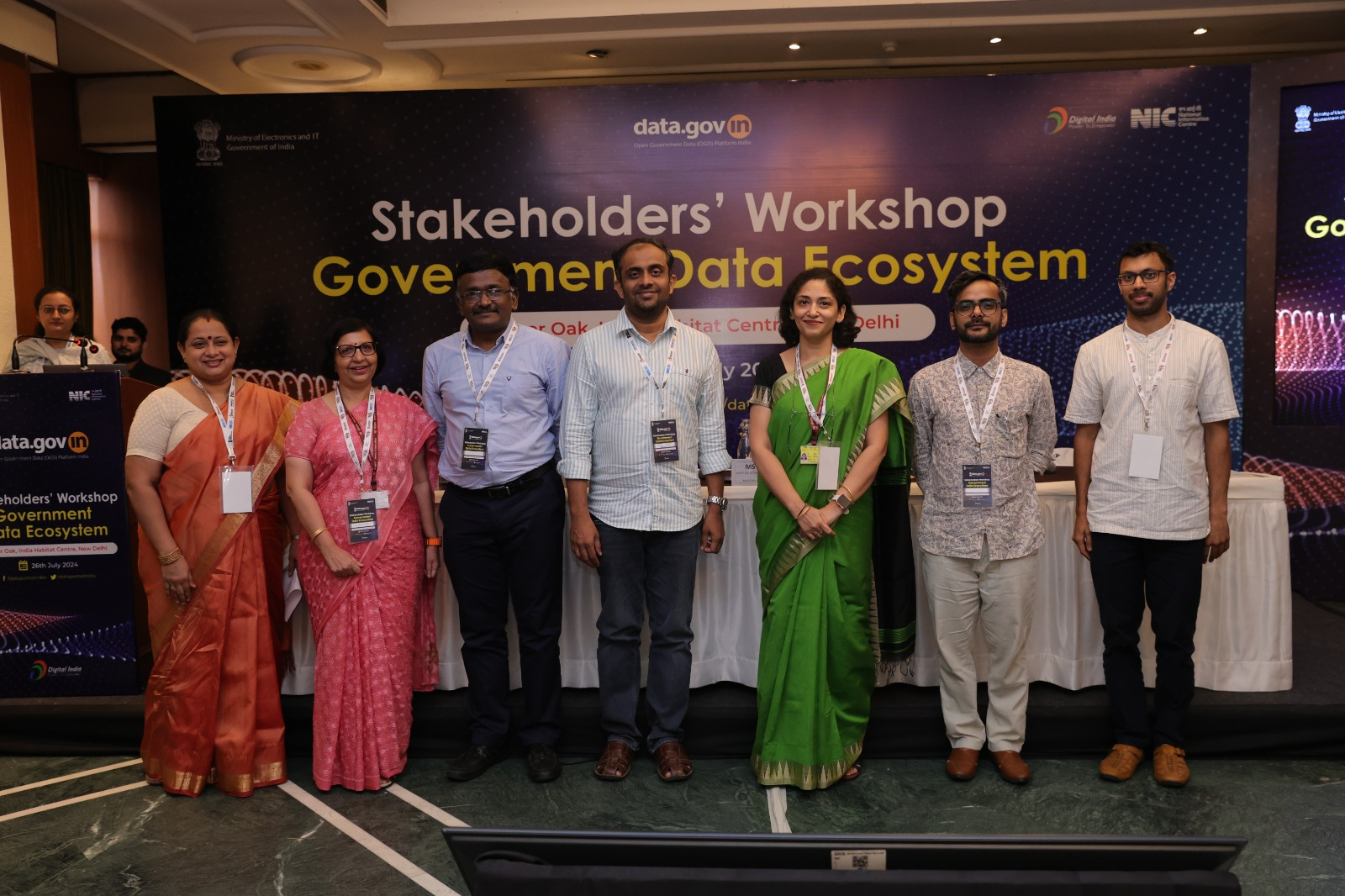 Open Government Data Platform Data Users’ Workshop 
26th July 2024 
Indian Habitat Centre, New Delhi
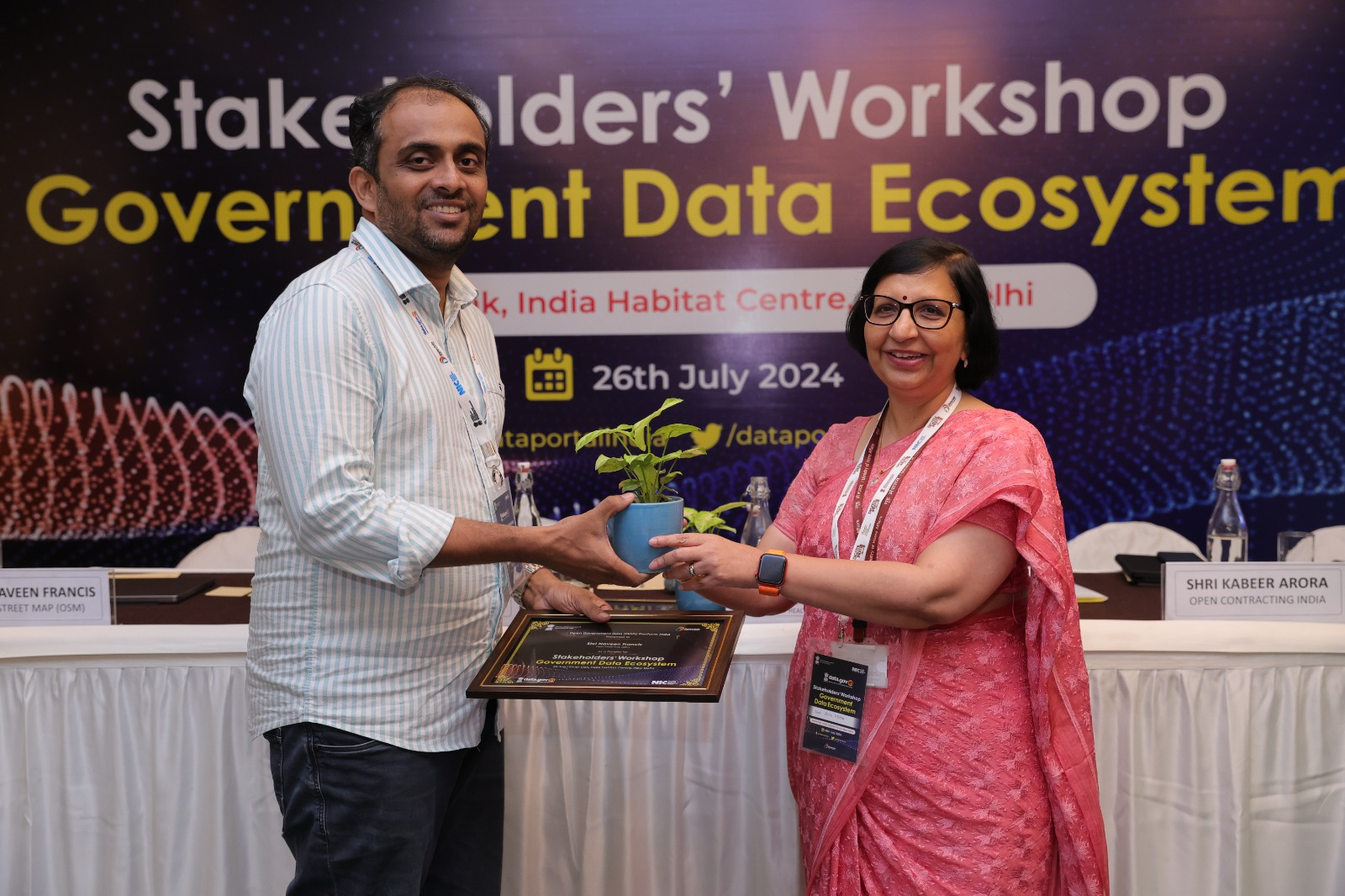